Тема.   Зародження дисидентського руху в Україні та його особливості
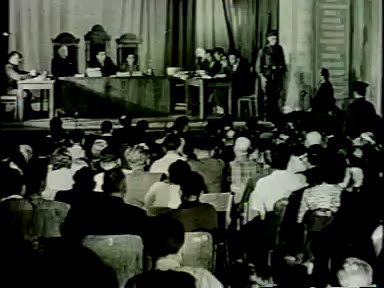 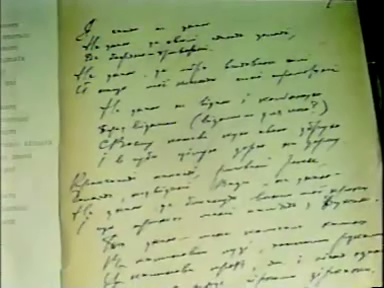 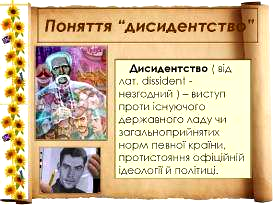 «Дисидент» 
(від лат. dissidens, dissi-dentis — незгодний) — термін, який увійшов до політичного лексикону з історії релігії. 
Дисидент - це людина, яка відкрито протиставляє свої погляди панівній ідеології та рішуче виступає за свої переконання.
Дисидентство - це рух, представники якого виступали проти існуючого державного ладу чи загальноприйнятих норм певної країни. 
Перші дисидентські групи були засновані в Західній Україні. Ідеологія українського дисиденства розпочала своє оформлення у 1955 р.
Причини  та  передумови виникнення дисидентства
Процеси десталінізації;
відсутність політичної та економічної самостійності УРСР; 
однопартійна система
Політика русифікації;
антирелі-гійна політика
Антикомуністичні виступи 
     в країнах “соціалістичного                           
     табору”; 
розгортання правозахисного руху
Р
И
С
И
Національно-демократичний характер
Ненасильницькі методи та форми боротьби
Чіткі організаційні форми (спілки, гуртки, комітети, об'єднання)
Загальноукраїнський характер
Охоплював усі верстви населення
Форми боротьби
Створення дисидентських організацій
Видавництво самвидаву
Звернення до державних органів, відкриті листи
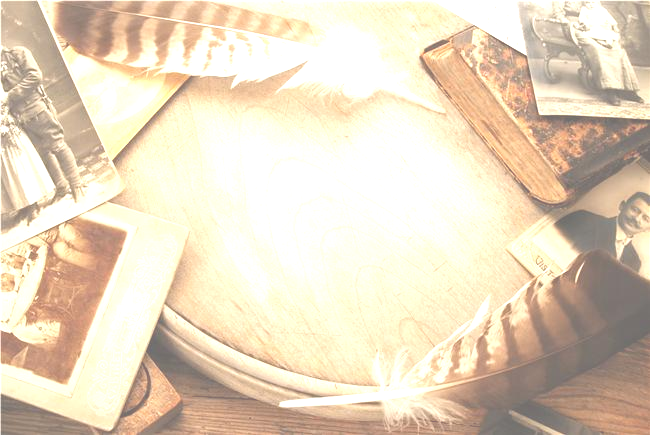 Самвидав —
 це літературні, публіцистичні, наукові твори, які розповсюджувалися в рукописах без офіційного дозволу і цензури. Поширювалися 
переважно таємно.
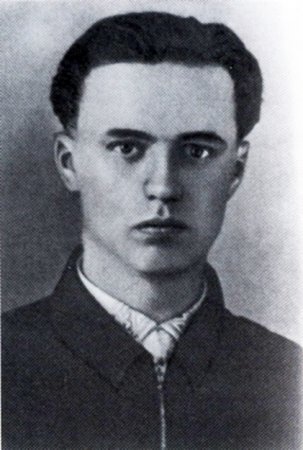 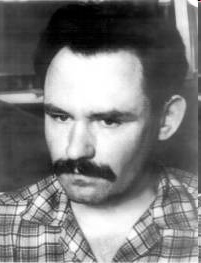 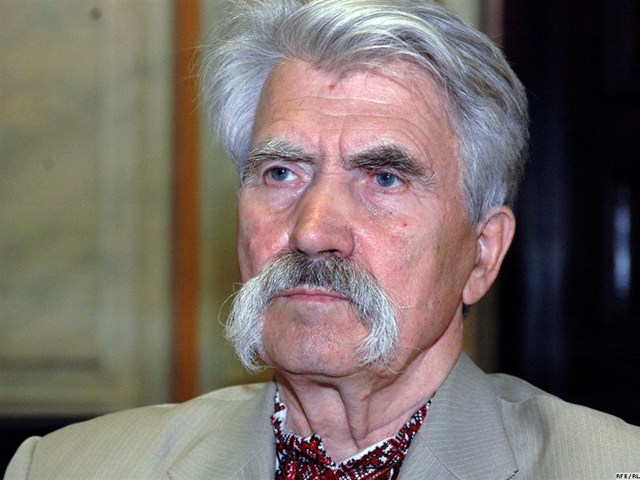 Українська робітничо-селянська спілка (УРСС)
Рік створення – 1958 ;
очолили юристи Левко Лук’яненко та Іван Кандиба;
на відміну від попередніх груп вона складалася з людей, що мали вищу освіту;
завдання спілки — несиловими методами домогтися виходу України зі складу СРСР, стати незалежною демократичною державою. У новій державі – лад радянський, соціалістичний. 
30 учасників.
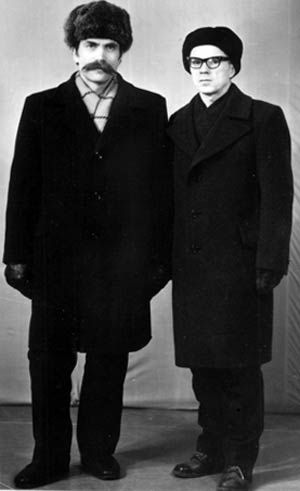 Репресії щодо дисидентів
У травні 1961 р. у Львівському обласному суді відбувся судовий процес над Українською робітничо-селянською спілкою (УРСС);  

Л. Лук'яненко був засуджений до страти, згодом заміненої 15-річним ув'язненням у таборах та 10-річним засланням. До різних строків були засуджені й інші члени спілки.
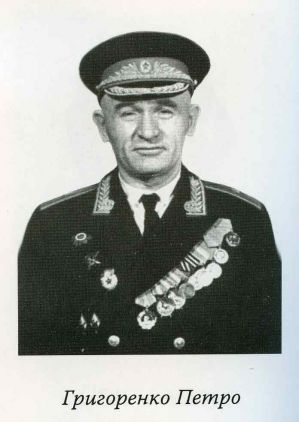 Одним iз лiдерiв українського дисидентського руку на початку 1960-х рр. був генерал П.Григоренко. 
У вiдповiдь на його правозахисну дiяльнiсть, виступи на пiдтримку кримських татар у їх боротьбi за право повернутися на батькiвщину його спочатку вiдправили до психiатричної лiкарнi, а влiтку 
1964 р. позбавили генеральського звання.
«Інтернаціоналізм чи русифікація?» 1965 р.
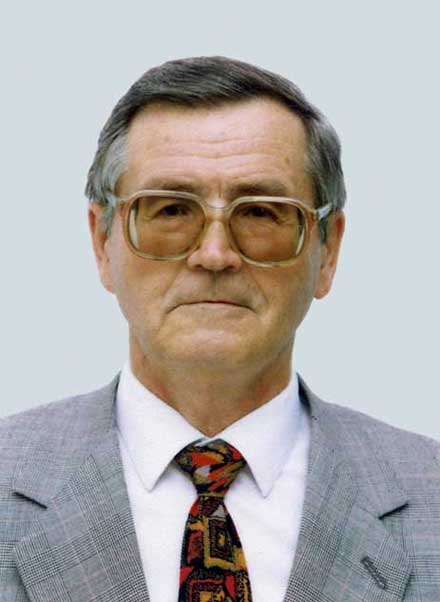 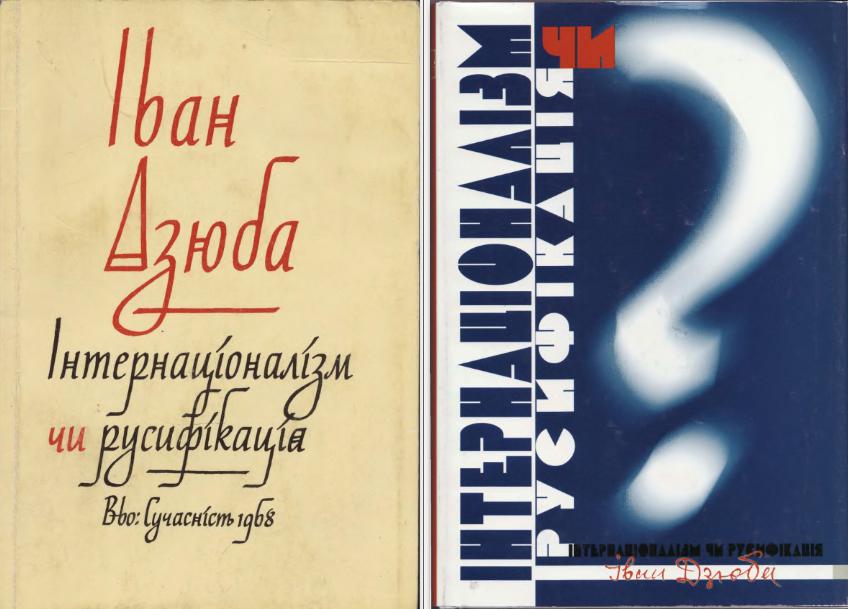 Я пропоную... одну-єдину річ: свободу — свободу чесного публічного обговорення національного питання, свободу національного вибору, свободу національного самопізнання і саморозвитку ""